Многопоточное программирование
Теория и практика
Евграфов Ярослав
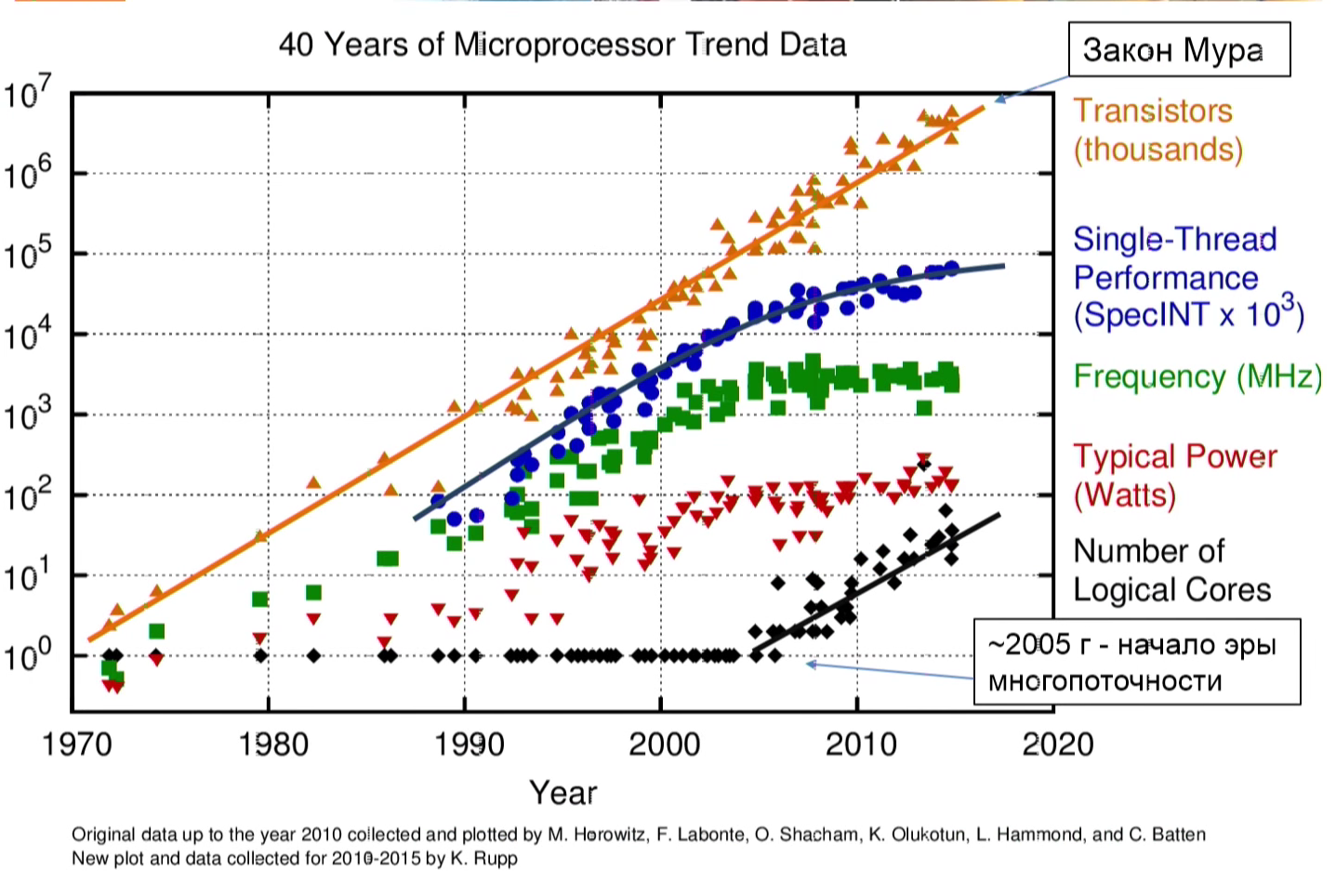 Нужна формальная модель параллельных вычислений
Чтобы доказывать: 
Корректность алгоритмов
Невозможность построения тех или иных алгоритмов
Минимально-необходимые требования для тех или иных алгоритмов

Для формализации отношений между прикладным программистом и разработчиком компилятора и системы исполнения кода.
Реальные сценарии использования
Веб-серверы
Базы данных
Графические приложения
Научные вычисления
Игры
Анализ больших данных (Big Data)
Сетевые приложения (социальные сети)
Операционные системы
Многопоточность, квазимногозадачность, параллельность…
Модель с общими объктами (общей памятью)
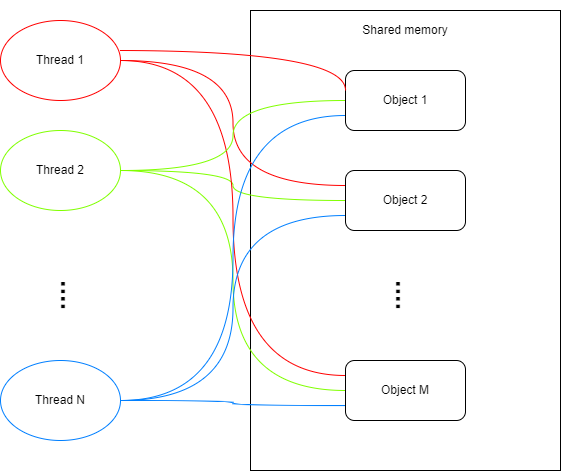 Общие переменные
Общие переменные - это просто простейший тип общего объекта:
- У него есть значение определенного типа.
- Есть операция чтения (rеаd) и записи (write).

Общие переменные - это базовые строительные блоки для параллельных алгоритмов.

На практике, это область памяти процесса, которая одновременно доступна для чтения и записи всем потокам, исполняемым в данном процессе.
Как моделировать многопоточное выполнение?
Есть два потока P и Q, каждый из которых выполняет 2 действия и останавливается.
У них есть общие переменные x и y (в начале равны 0)
Какие есть варианты r1 и r2 после их выполнения
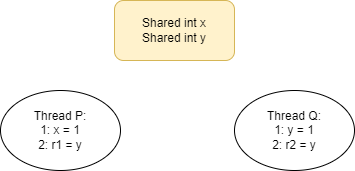 Моделирование исполнений через чередование операций
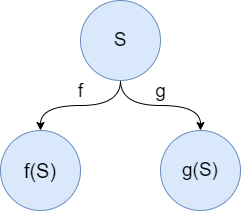 Моделирование исполнений через чередование операций
S это общее состояние: 
- Состояние всех потоков 
- И состояние всех общих объектов 
f и g это операции над объектами 
- Для переменных это операции чтения (вместе с результатом) и записи (вместе с значением) 
- Количество активных операций равно количеству потоков f(S) это новое состояние после применения операции f в состоянии S
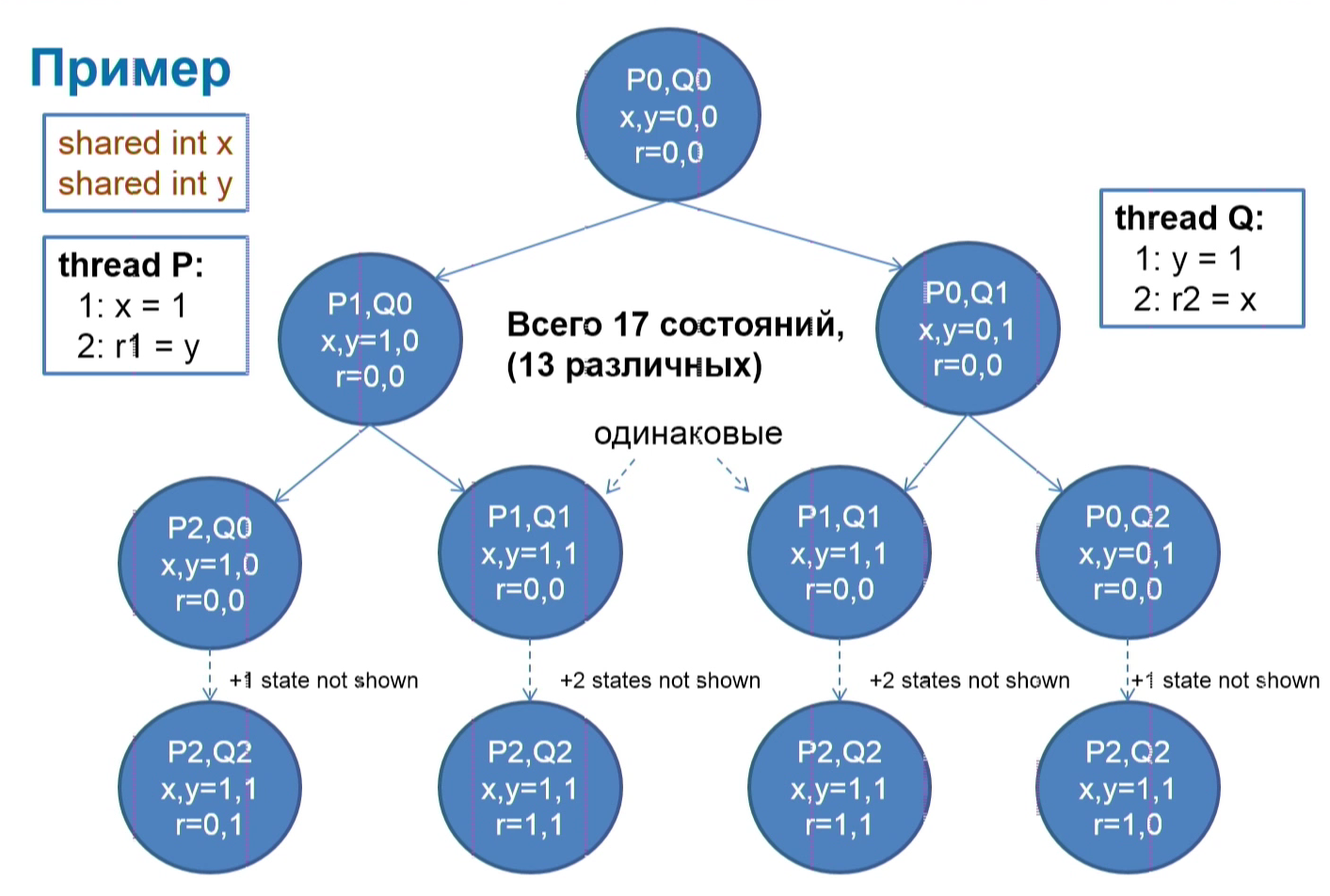 А результата всего три:
r: 0,1
r: 1,1
r: 1,0
Алгоритм детерминирован. Результат различается, но не зависит от случайных величин.
Что же мы видим на практике?
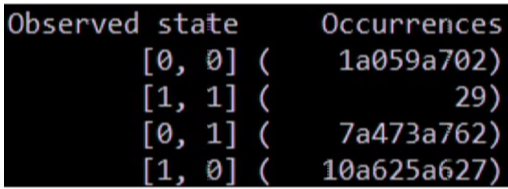 Как же так, ведь пары 0,0 вообще не должно быть?
Мое объяснение было очень простым и достаточно правдоподобным - как и большинство ошибочных теорий. 
Герберт Уэллс
Практическое объяснение
Как обстоит дело на практике?
Запись в память (х = 1 и у = 1) на современных процессорах не сразу идет в память, а попадает в очередь на запись
- Другой поток не увидит эту запись сразу, ибо запись реально в
память произойдет много позже.
Это как будто в программе произошла перестановка записи после
чтения:
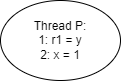 Важные вопросы
Значит ли это, что нужно помнить о такой возможности? 
А что насчет других оптимизаций, которые делают процессоры и компиляторы? Как их учесть? 
Значит ли это, что невозможно написать код одинаково работающий на разных архитектурах?
Философия модели чередования
Модель чередования не «параллельна»
- Все операции в ней происходят последовательно (только порядок
заранее не задан)
А на самом деле на реальных процессорах операции чтения и
записи памяти не мгновенные. Они происходят параллельно
как в разных ядрах так и внутри одного ядра.
Физическая реальность (1)
Свет (электромагнитные волны) в вакууме распространяется со скоростью - 3 * 10^8 м/с.
- Это максимальный физический предел скорости распространения света.                         В проводах— медленней.
За один такт процессора с частотой 3 ГГц свет в вакууме проходит всего 10 см.
- Соседние процессоры на плате физически не могут синхронизировать свою работу и физически не могут определить порядок происходящих в них событиях.
Они работают действительно параллельно
Физическая реальность (2)
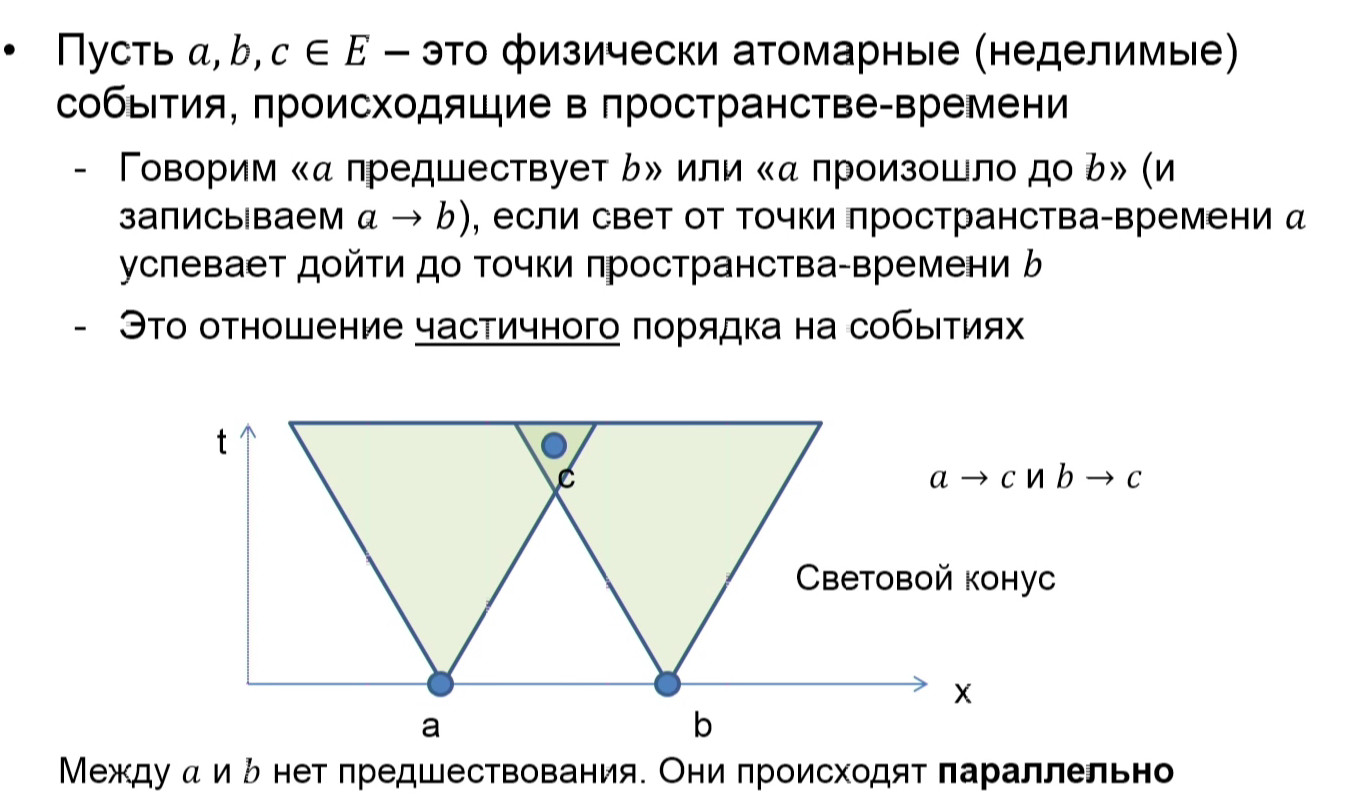 Модель “произошло до”
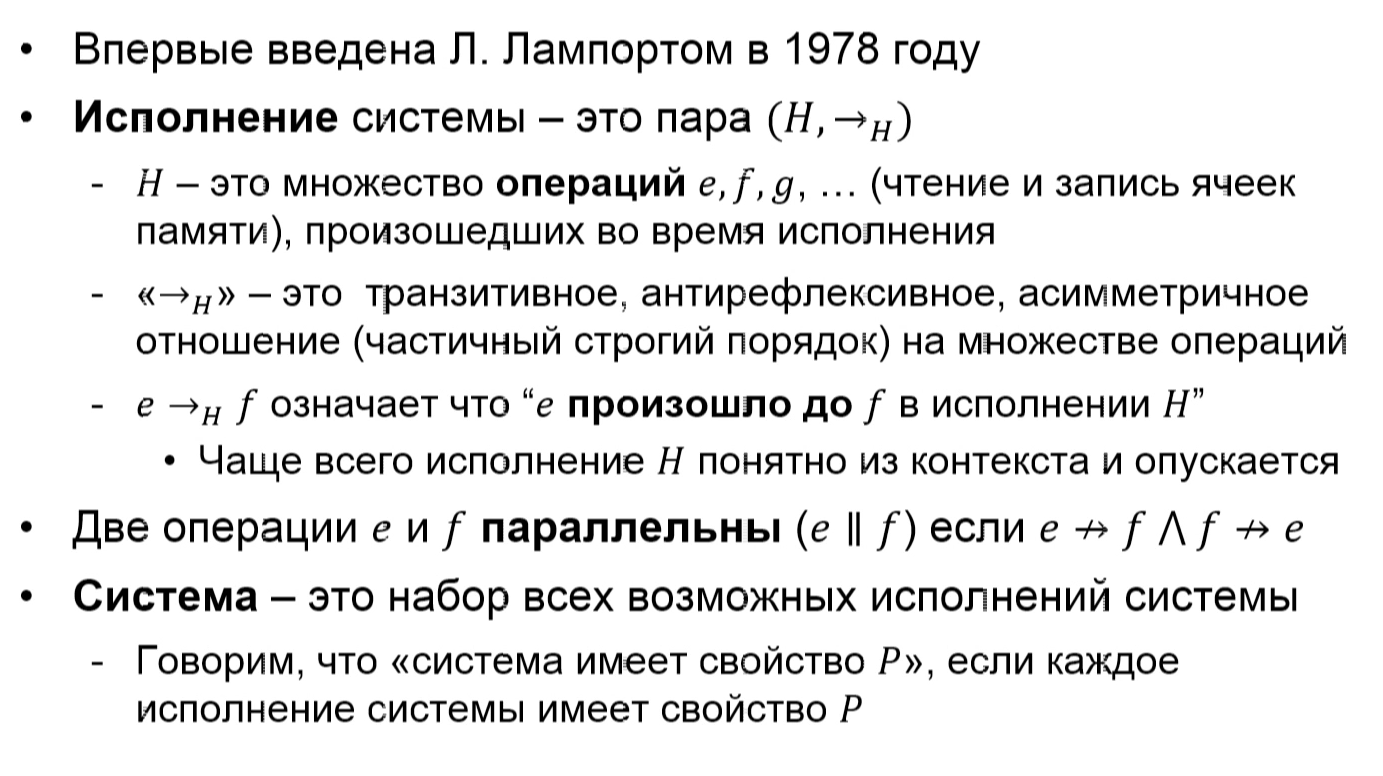 Модель глобального времени
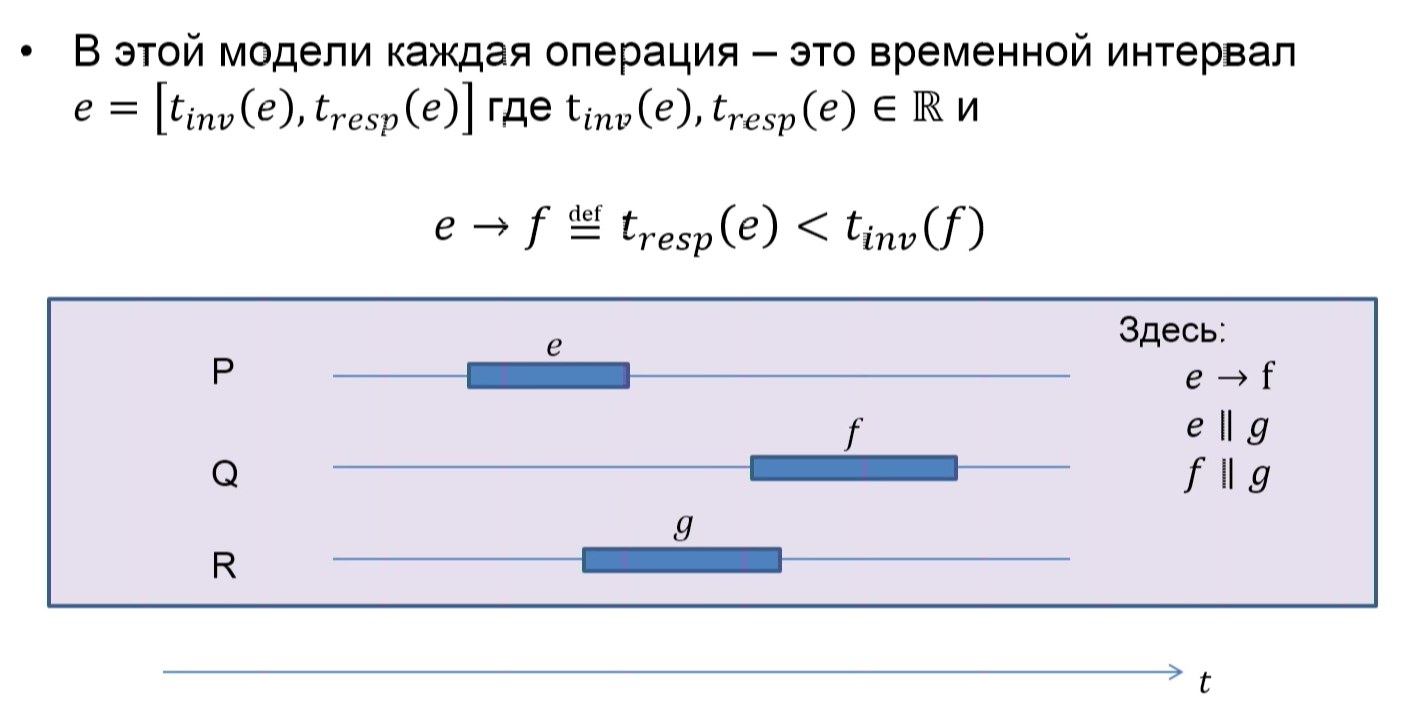 Обсуждение глобального времени
На самом деле, никакого глобального времени нет и не может быть из-за физических ограничений.
Это всего лишь механизм, позволяющий визуализировать факт существования параллельных операций.
При доказательстве различных фактов и анализе свойств исполнений системы время не используется.

Анализируются только операции и отношения «произошло до»
“Произошло до” на практике
Современные языки программирования предоставляют программисту операции синхронизации:
- Специальные механизмы чтения и записи переменных (atomic в С++11 и volatile в Java 5).
- Другие способы синхронизации
Оперции над общими объектами
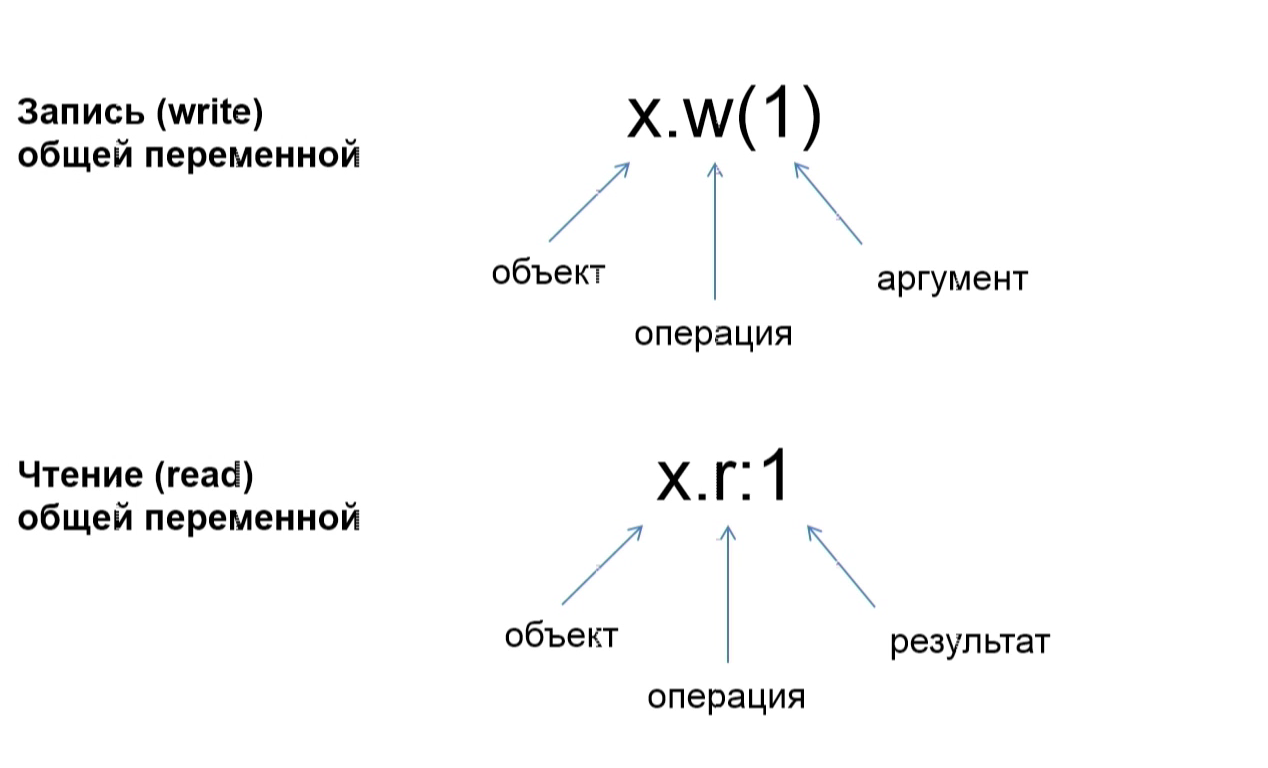 Последовательное исполнение
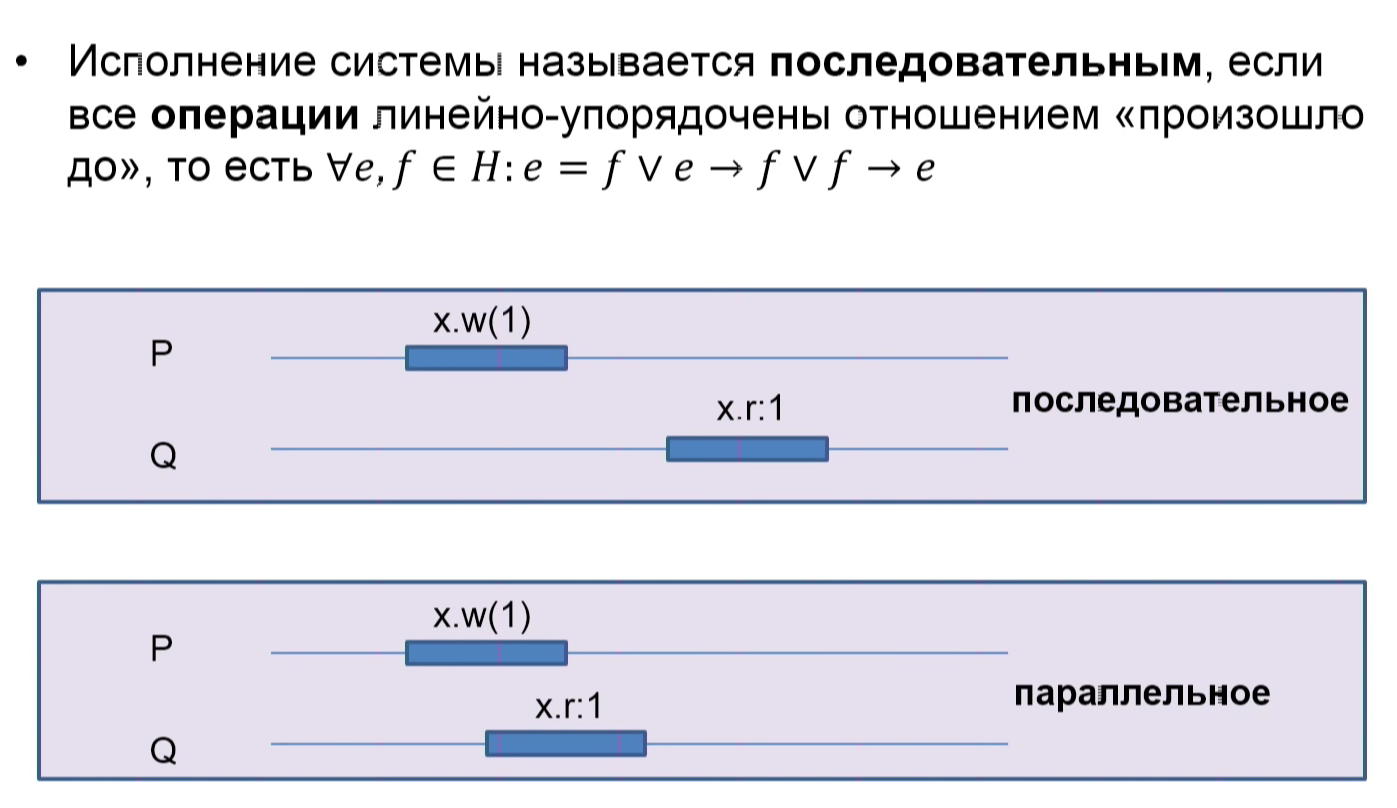 Правильное исполнение
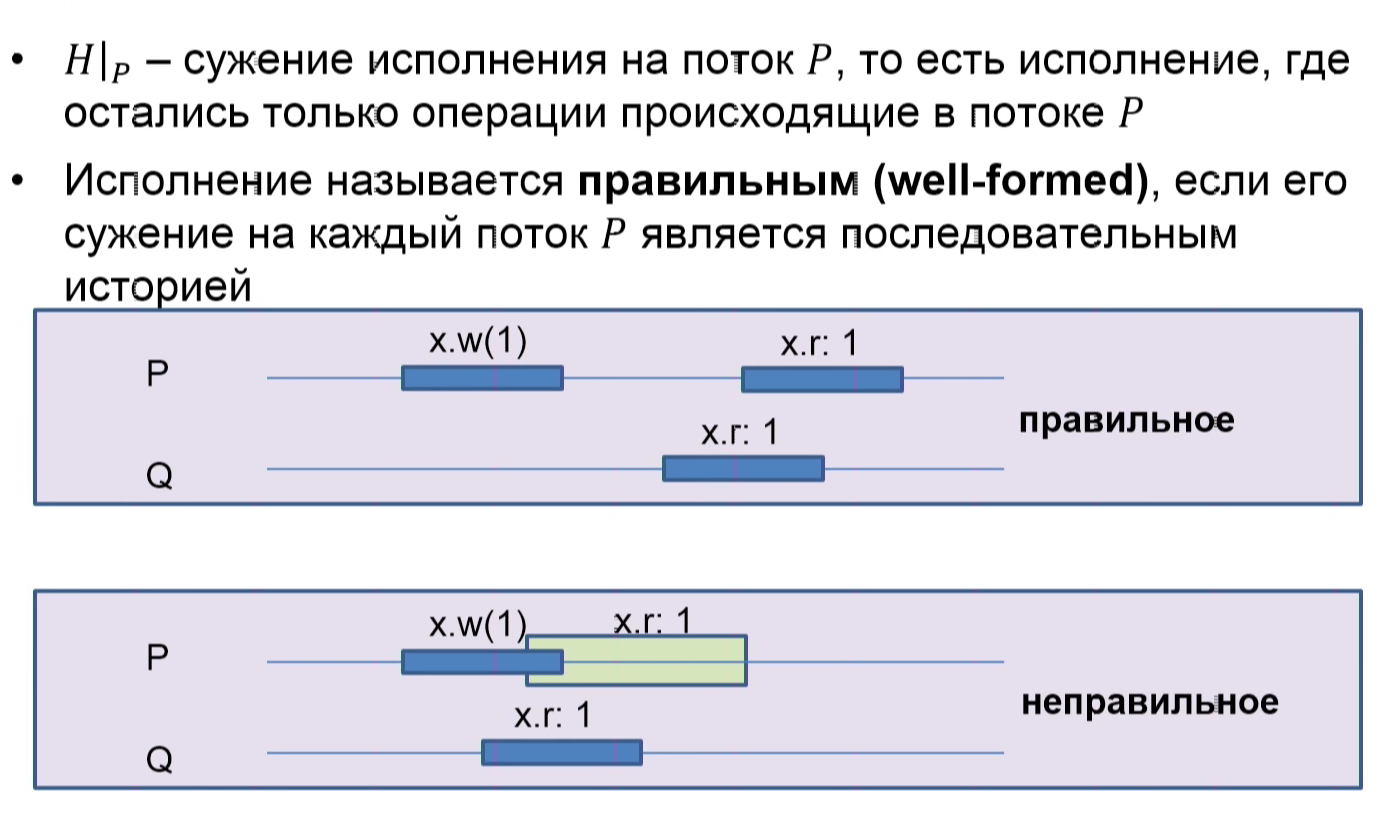 Допустимое последовательное исполнение
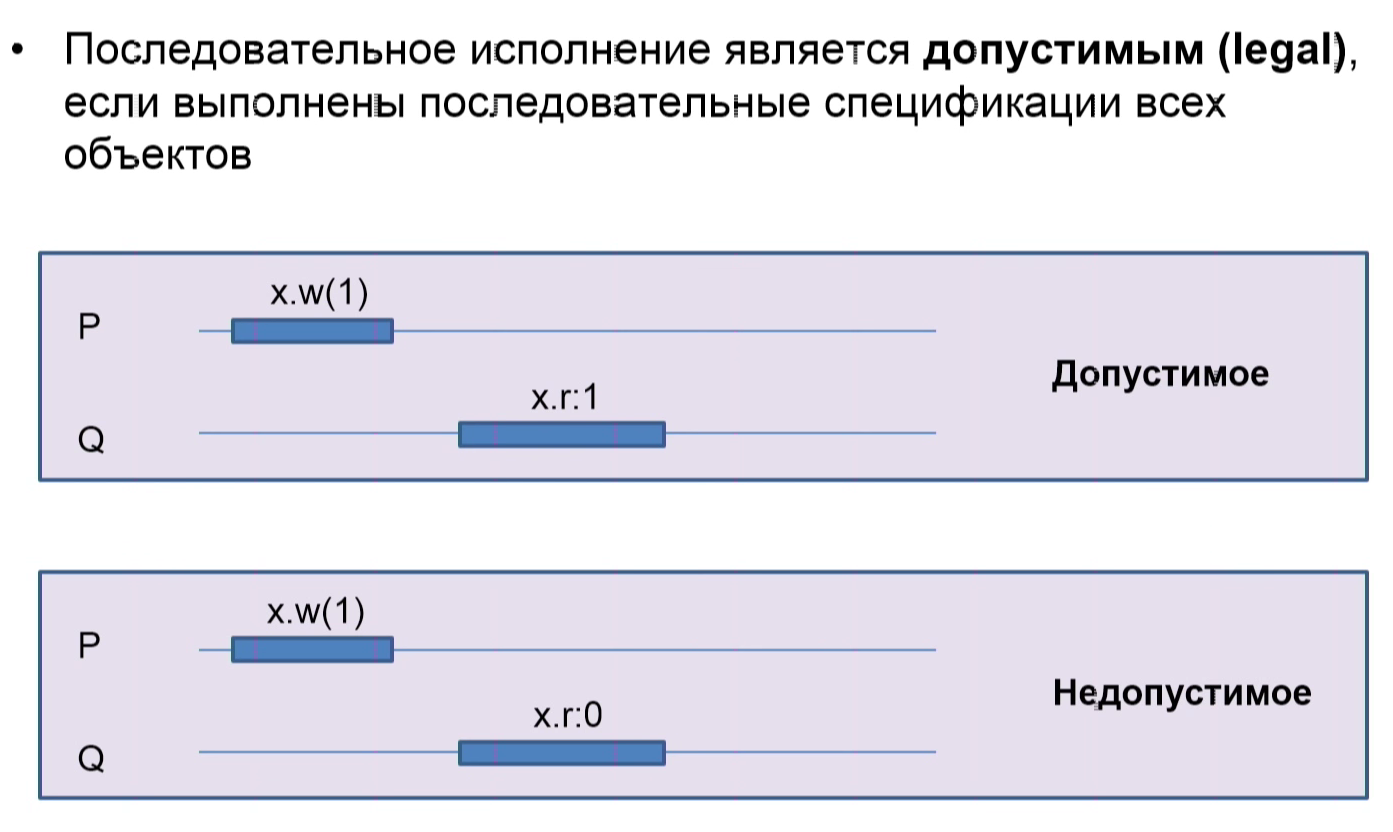 Условие согласованности (корректности)
Как определить допустимость параллельного исполнения?
- Сопоставив ему эквивалентное (состоящее из тех же событий и операций) допустимое последовательное исполнение
Базовое требование: корректные последовательные программы должны работать корректно в одном потоке
Основные условия согласованности:

Последовательная согласованность
Линеаризуемость
Линеаризуемсоть
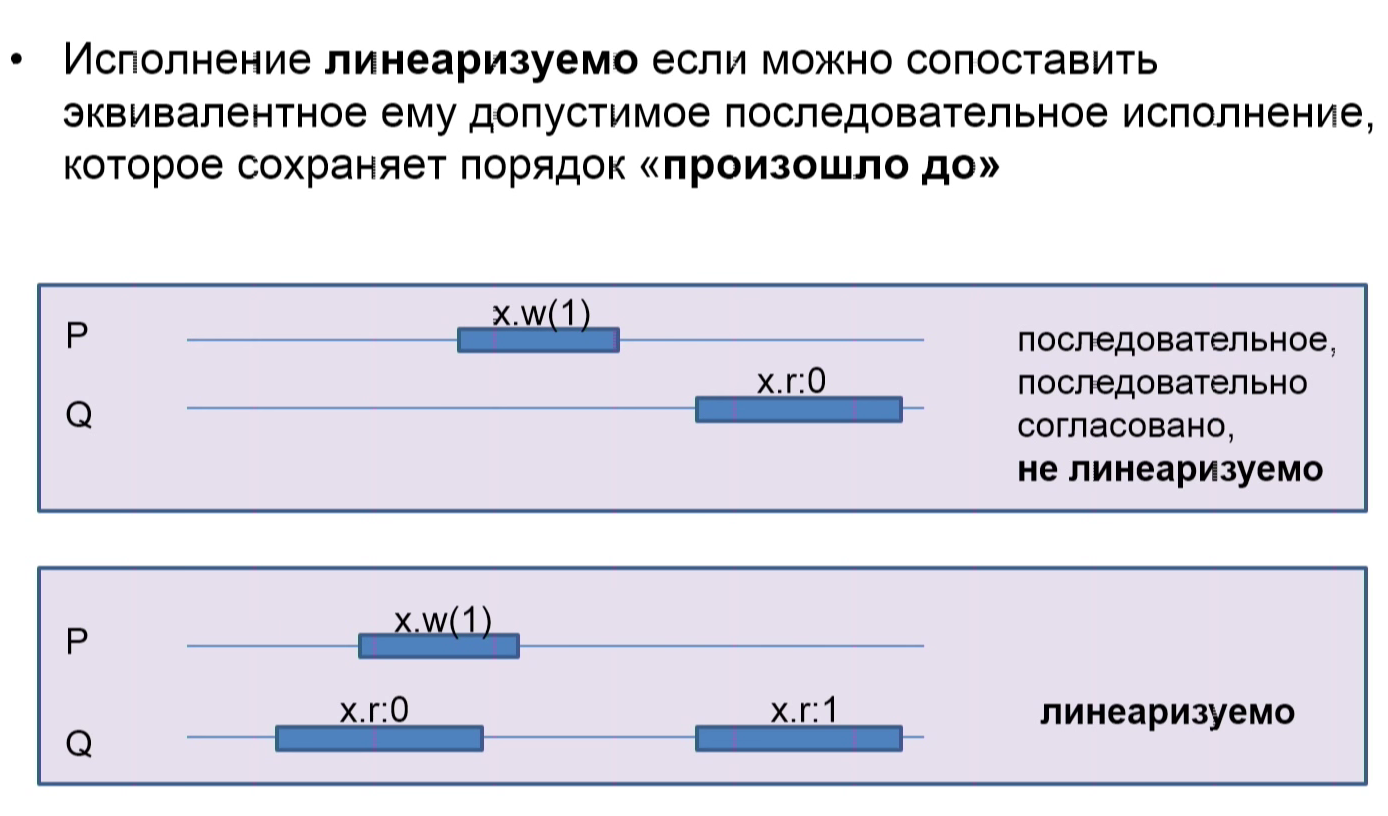 Свойства линеаризуемости
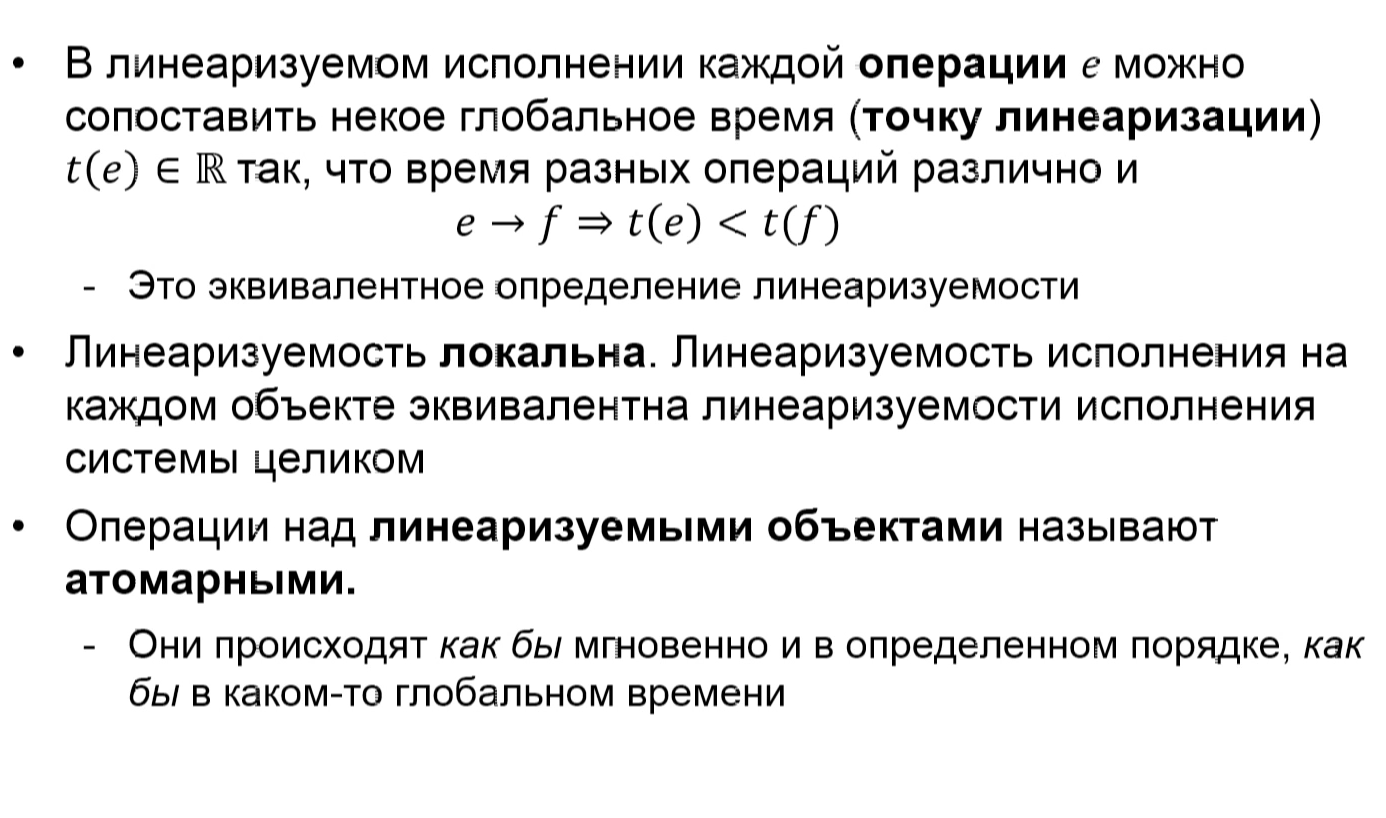 Линеаризуемость в глобальном времени
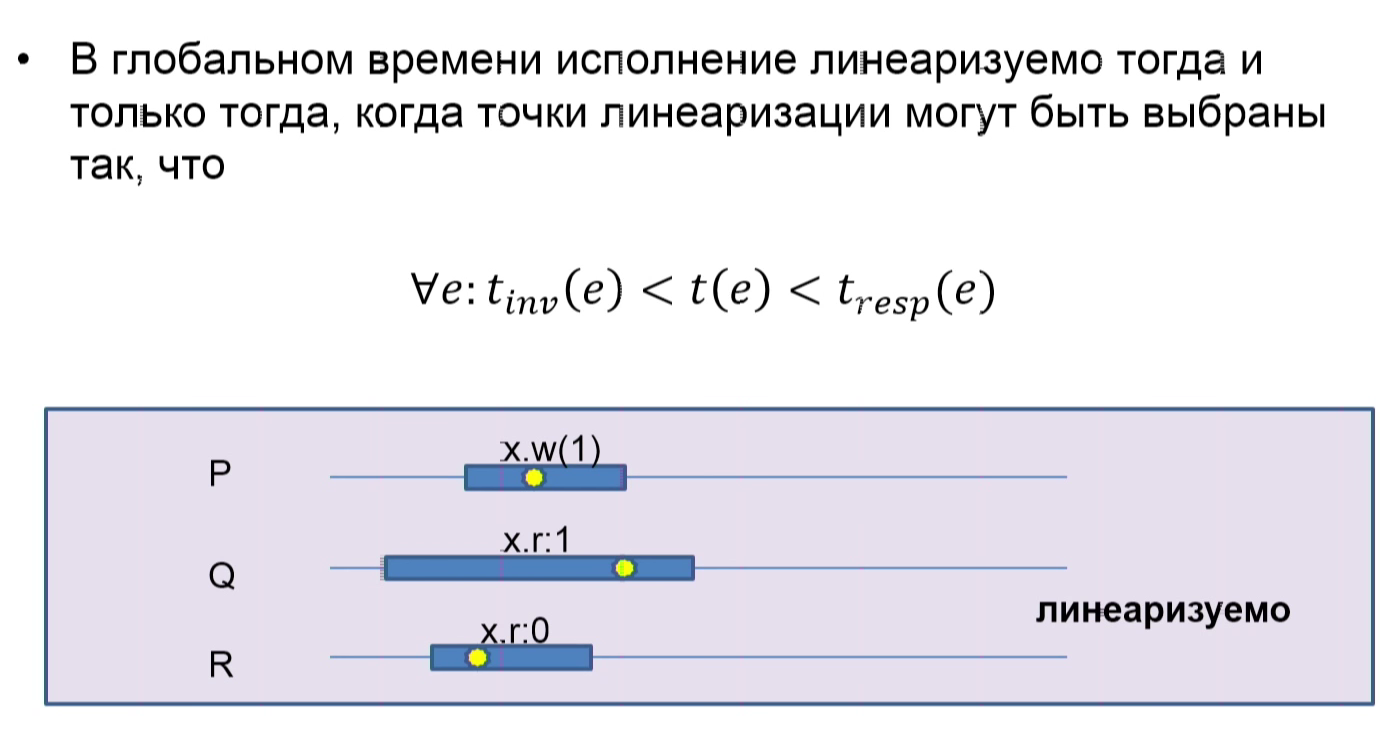 Линеаризуемость и чередование
Исполнение системы, выполняющей операции над 
линеаризуемыми (атомарными) объектами,
можно анализировать в модели чередования.
Иерархия линеаризуемых объектов
Доказав линеаризуемость сложного объекта, можно абстрагироваться от деталей реализации в нем, считать операции над ним атомарными и строить объекты более высокого уровня
Что же мы видим на практике? (2)
Используя volatile, что же мы увидим? Какие пары r1, r2 будут наблюдаться?





Что мы и ожидали, исходя из модели чередования операций!
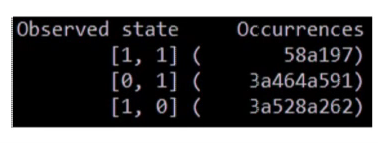 Эффект на производительность
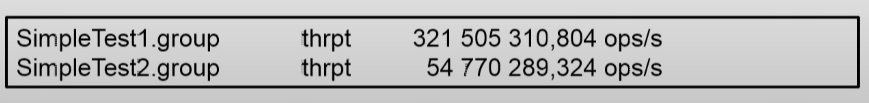 Что изучать дальше?
Управление приоритетами потоков.
Синхронизация и мьютексы (проблема гонок данных)
Синхронизация и семафоры
Потокобезопасность (Thread Safety)
Книга
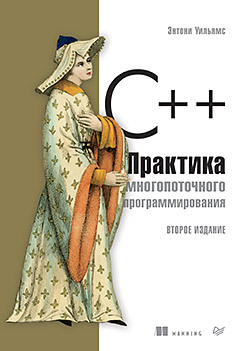 «C++. Практика многопоточного программирования»
Энтони Уильямс
Источники
Albahari D., Albahari B. C# 7.0 in a nutshell. — Publishing «Dialektika», 2019.
~ 1024 p.
Matthew M. Pro WPF 4.5 in C#. — Publishing «Williams», 2013. — 1018 p.
Richter D. CLR via Java. — Publishing «Piter», 2017. — 896 p.
Wagner B. Effective Java. — Publishing «Williams», 2017. — 240 p.
Вопросы?
Ссылка на презентацию
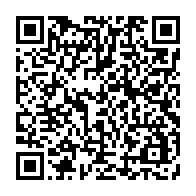